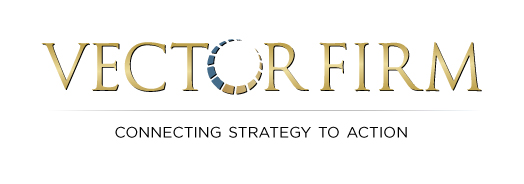 Winning New BusinessSpecifically Tailored for:Session #7: Needs Analysis – Part 1Scenario Questions April 19th, 2016
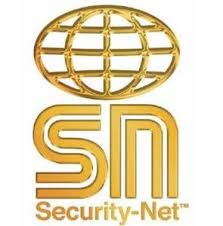 1
Objectives
Understanding of Needs Analysis Questions in 2016
Full grasp of the difference between Scenario and Outcome questions
Set the foundation to gaining emotional engagement
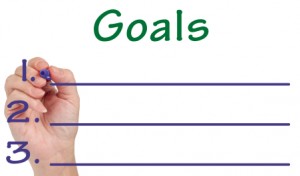 2
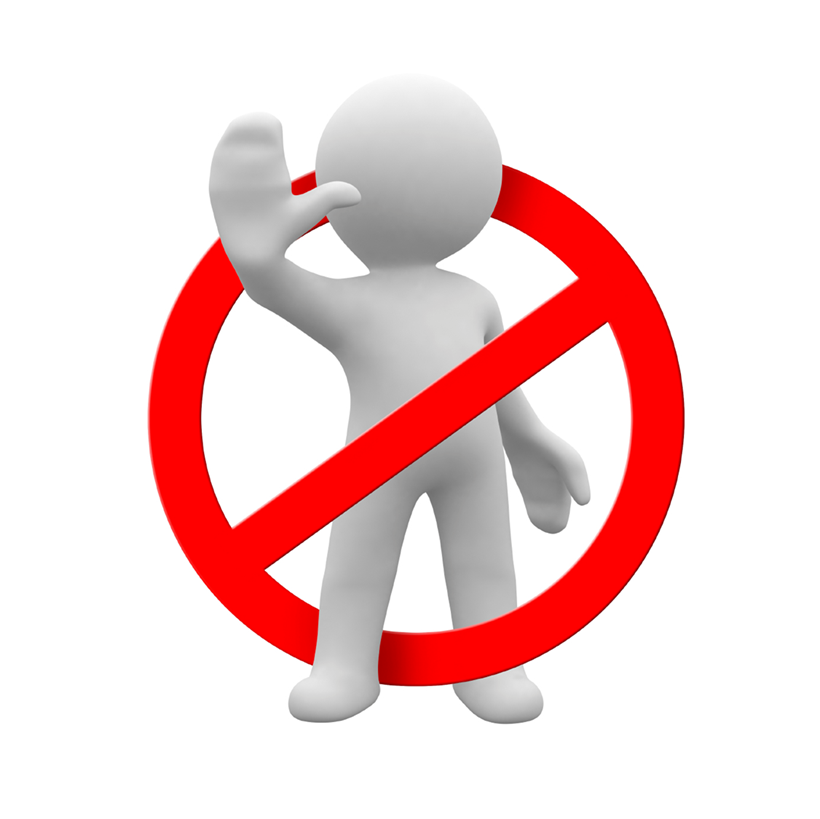 Our Objective is not to…
List a bunch of questions
3
POLL
4
Positioning Yourself
5
6
7
8
9
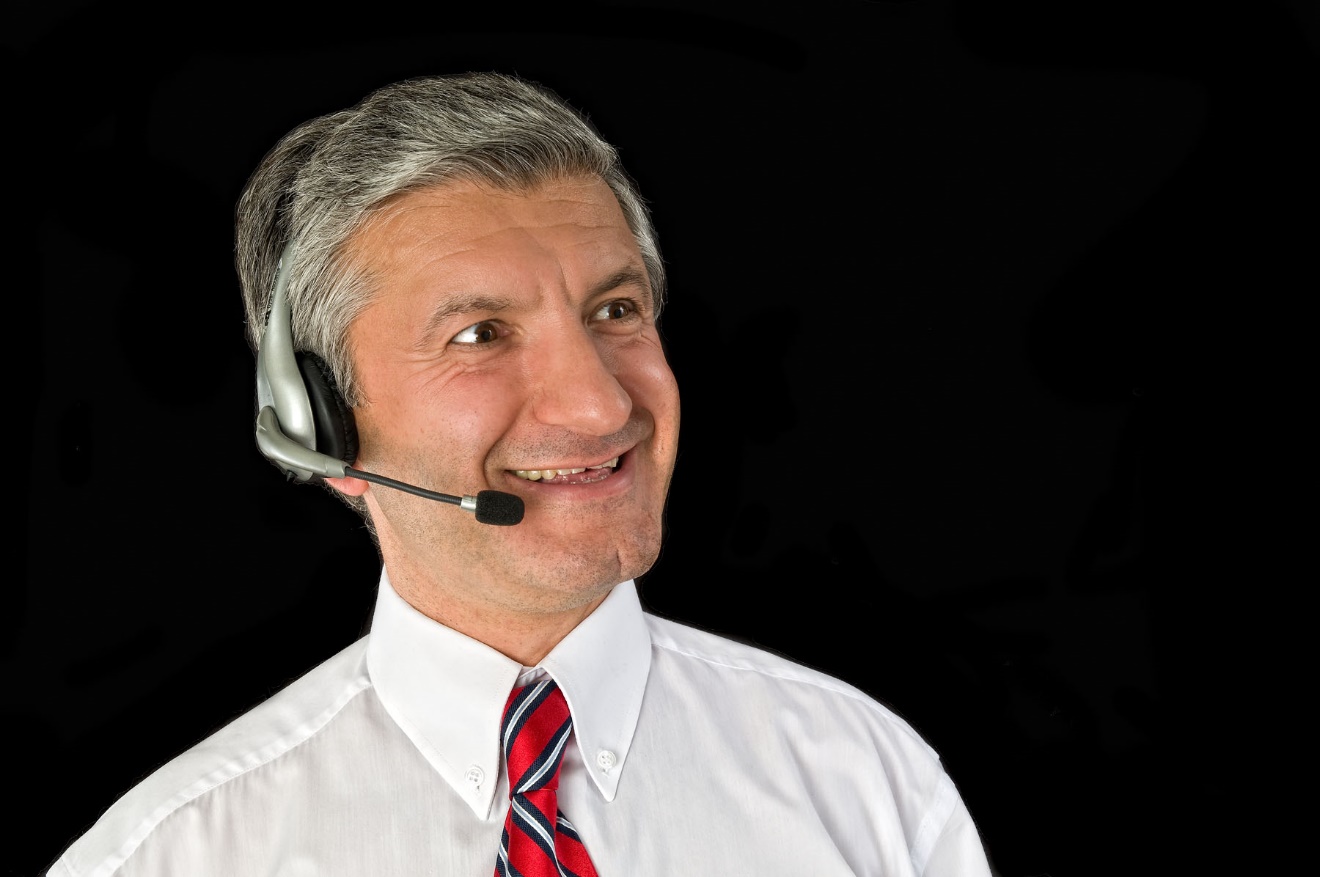 “blah,blah,blah… our service is awesome!”
Bad Sales Person
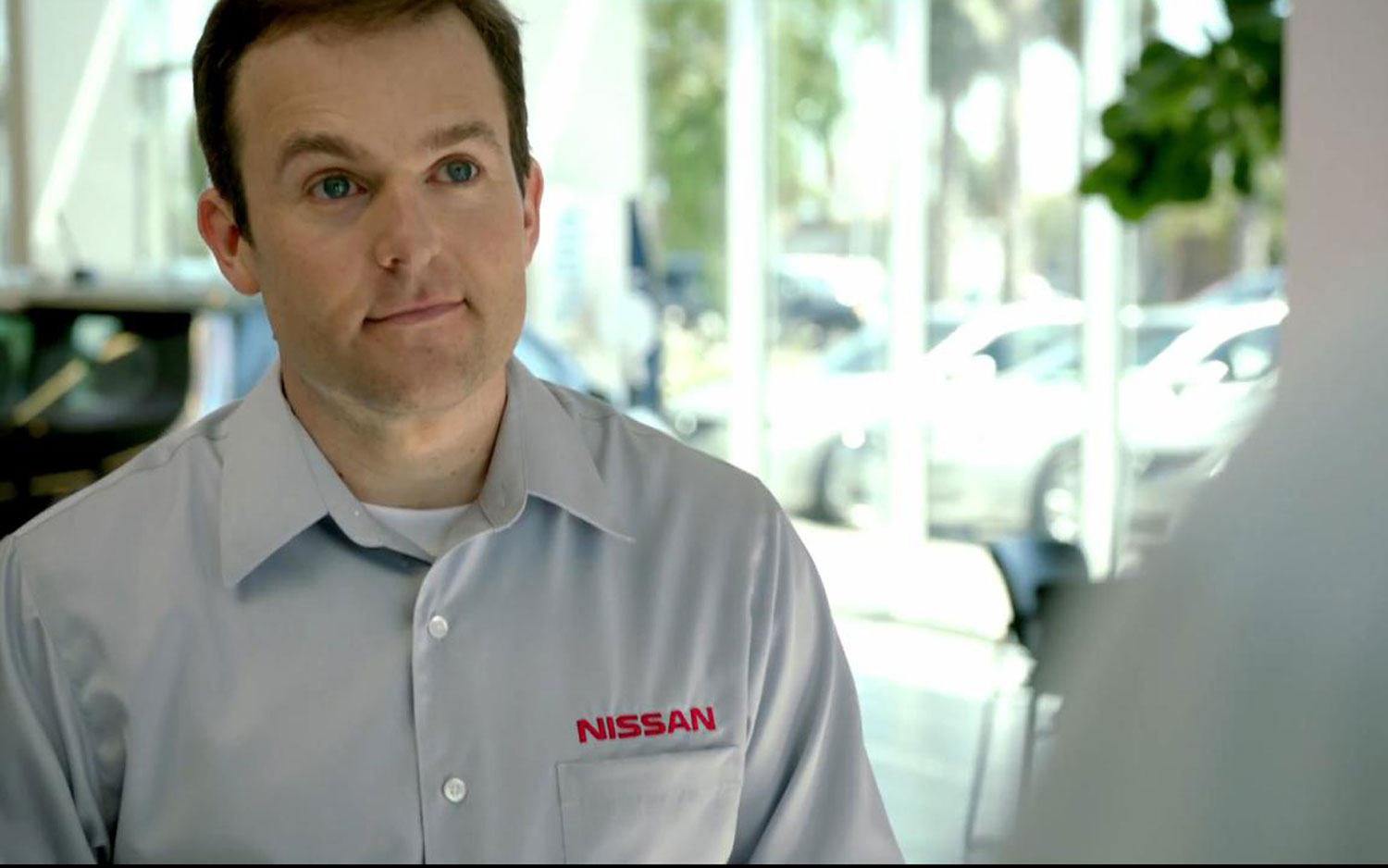 “What keeps you awake at night?”
Average Sales Person
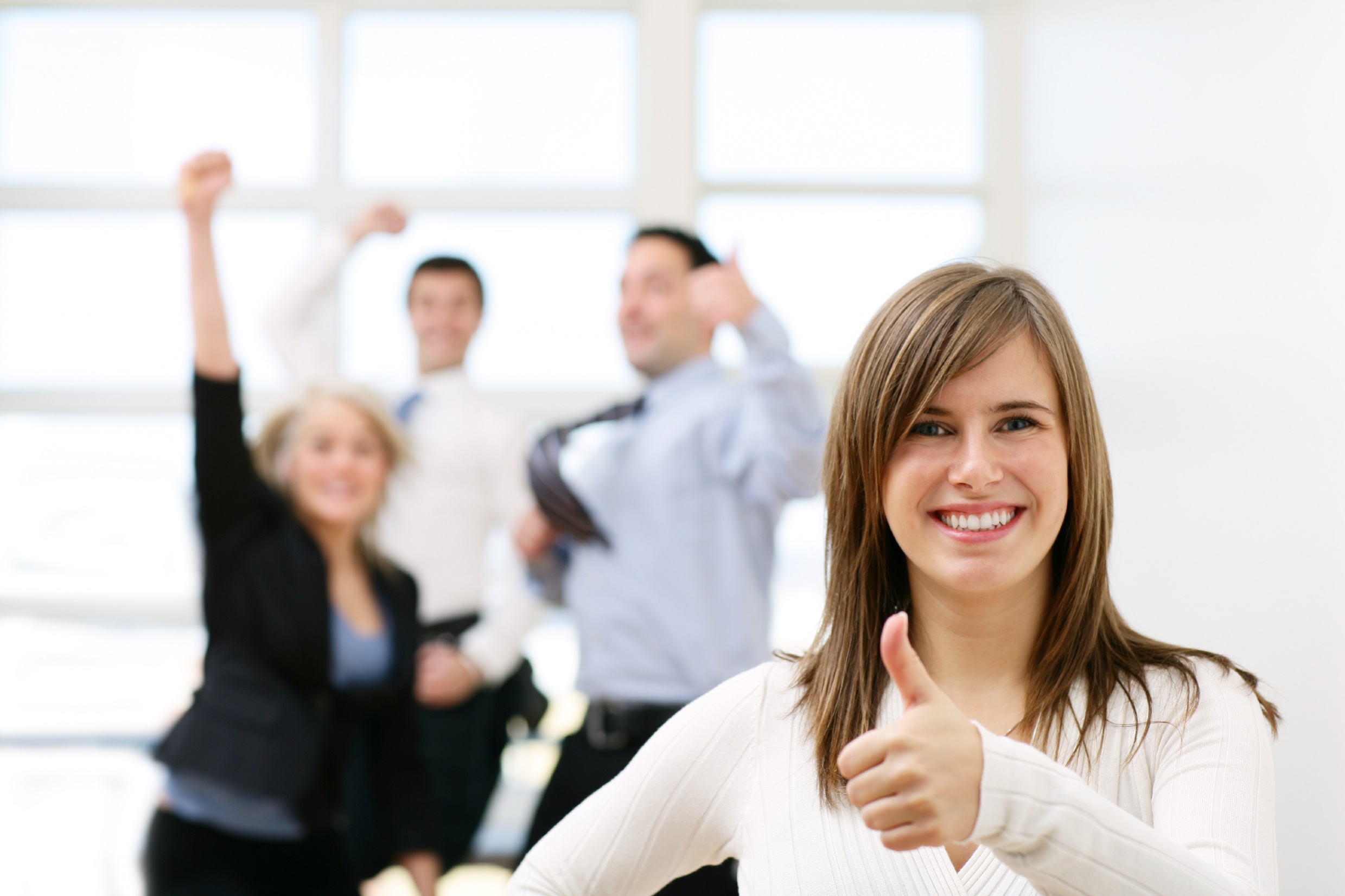 “Wow, she knows what I need before asking.”
Great Sales Professional
12
Before Asking Questions…
“We’ve seen many scenarios of companies like yours in which …

“We’ve been able to solve their problem by ….”

“I’d like to ask a few questions to find out if we might be a good fit for each other.”
13
Before Asking Questions…
“We’ve seen many scenarios of companies like yours in which …

“We’ve been able to solve their problem by ….”

“I’d like to ask a few questions to find out if we might be a good fit for each other.”
14
Before Asking Questions…
“We’ve seen many scenarios of companies like yours in which …

“We’ve been able to solve their problem by ….”

“I’d like to ask a few questions to find out if we might be a good fit for each other.”
15
Before Asking Questions…
“We’ve seen many scenarios of companies like yours in which …

“We’ve been able to solve their problem by ….”

“I’d like to ask a few questions to find out if we might be a good fit for each other.”
16
Before Asking Questions…
“We’ve seen many scenarios in which property managers wanted to provide access control to their various properties, but didn’t have the resources for multiple sites.”

“We’ve been able to solve this problem most of the time by implementing an access control system that can be managed remotely.”

“It doesn’t work for everyone. I’d like to ask a few questions to find out if we might be a good fit for each other.”
17
Before Asking Questions…
“We’ve seen many scenarios in which property managers wanted to provide access control to their various properties, but didn’t have the resources for multiple sites.”

“We’ve been able to solve this problem most of the time by implementing an access control system that can be managed remotely.”

“It doesn’t work for everyone. I’d like to ask a few questions to find out if we might be a good fit for each other.”
18
Before Asking Questions…
“We’ve seen many scenarios in which property managers wanted to provide access control to their various properties, but didn’t have the resources for multiple sites.”

“We’ve been able to solve this problem by implementing an access control system that can be managed remotely.”

“It doesn’t work for everyone. I’d like to ask a few questions to find out if we might be a good fit for each other.”
19
Before Asking Questions…
“We’ve seen many scenarios in which property managers wanted to provide access control to their various properties, but didn’t have the resources for multiple sites.”

“We’ve been able to solve this problem by implementing an access control system that can be managed remotely.”

“It doesn’t work for everyone. I’d like to ask a few questions to find out if we might be a good fit for each other.”
20
Before Asking Questions…
“We’ve seen many scenarios in which property managers wanted to provide access control to their various properties, but didn’t have the resources for multiple sites.”

“We’ve been able to solve this problem most of the time by implementing an access control system that can be managed remotely.”

“It doesn’t work for everyone. I’d like to ask a few questions to find out if it might be a good fit for you.”
21
Before Asking Questions…
“We’ve seen many scenarios in which property managers wanted to provide access control to their various properties, but didn’t have the resources for multiple sites.”

“We’ve been able to solve this problem most of the time by implementing an access control system that can be managed remotely.”

“It doesn’t work for everyone. I’d like to ask a few questions to find out if it might be a good fit for you.”
22
Different Positioning = Different Answers
Asking Questions Immediately
After Establishing Authority
23
Positioning Yourself to Ask Questions
Real World Example
24
Two Types of Questions
Scenario
Outcome
25
Scenario Questions
26
Purpose of Scenario Questions
Help you understand your customer’s complete scenario, and sets the stage for asking Outcome Questions.
27
Scenario Questions
28
Scenario Questions
29
Scenario Questions
30
Scenario Questions
31
Scenario Questions
Sales Call Prep Sheet
32
Scenario Questions
Example
33
Scenario and Outcome Questions
34
Difference in Types of Questions
Scenario Questions
Outcome Questions
Typical questions that you’re used to asking.
Set up Outcome Questions.
Help you understand the customer’s scenario.
Example:  Do you currently offer access control throughout your multiple sites?
Unique and personal questions that ask about an outcome.
Follow Scenario Questions.
Help your customer feel the impact of not working with you.
Example:  If you lose tenants because they might feel safer in a building with access control, how does that affect you?
35
Scenario Questions will not …
… create emotional engagement.
36
Scenario Questions will not …
… create emotional engagement.
37
Scenario Questions
POLL
38
Purpose of Outcome Questions
Connect the impersonal scenario to a personal outcome that creates emotional engagement.
39
Purpose of Outcome Questions
Connect the impersonal scenario to a personal outcome that creates emotional engagement.
40
Purpose of Outcome Questions
Connect the impersonal scenario to a personal outcome that creates emotional engagement.
41
Purpose of Outcome Questions
Real World Example
42
43
44
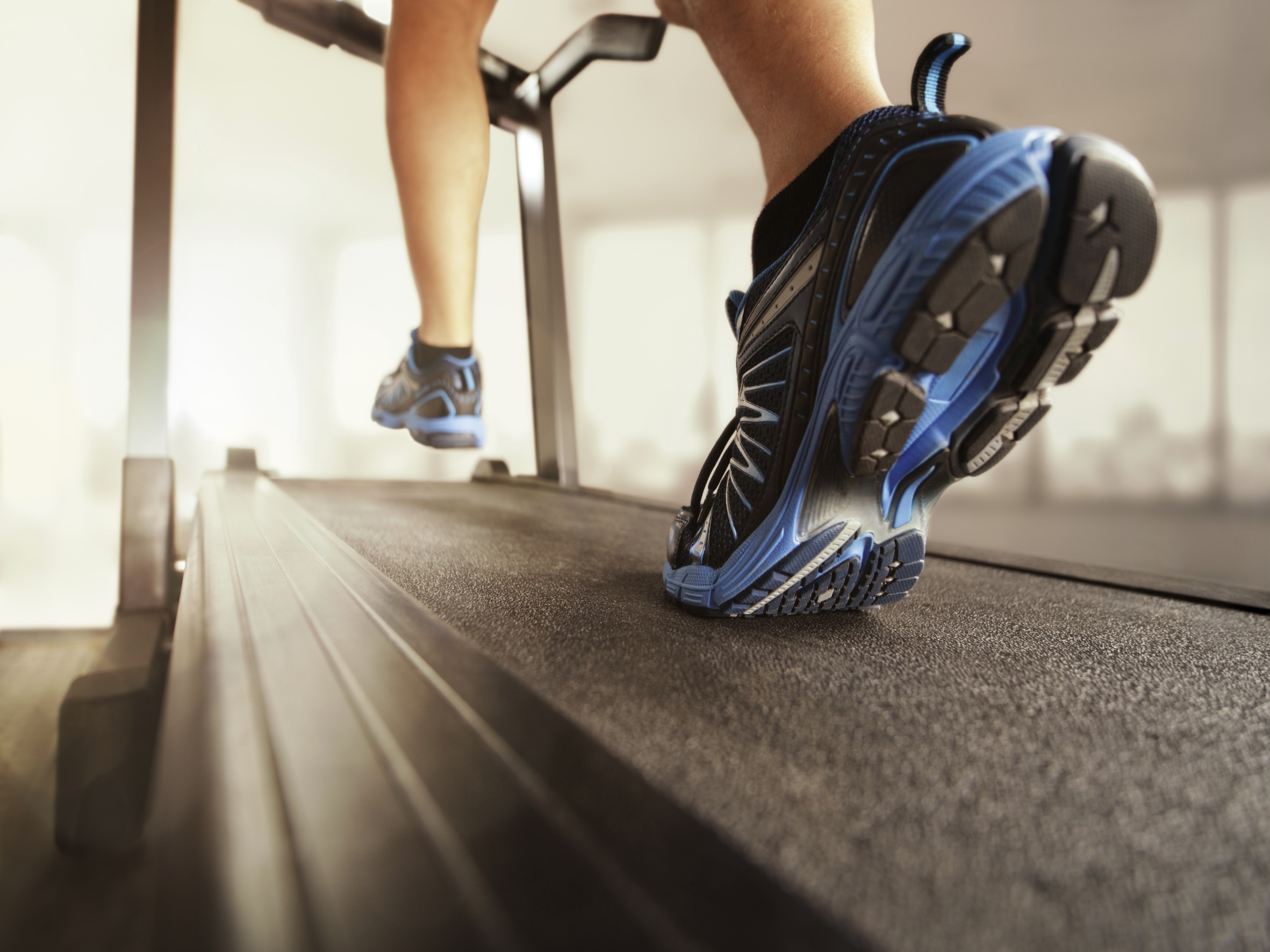 Action Plan
For every sales call you have in the next four weeks, prepare a Disarming Authority Statement and write down the Scenario Questions that are appropriate for that meeting.
45
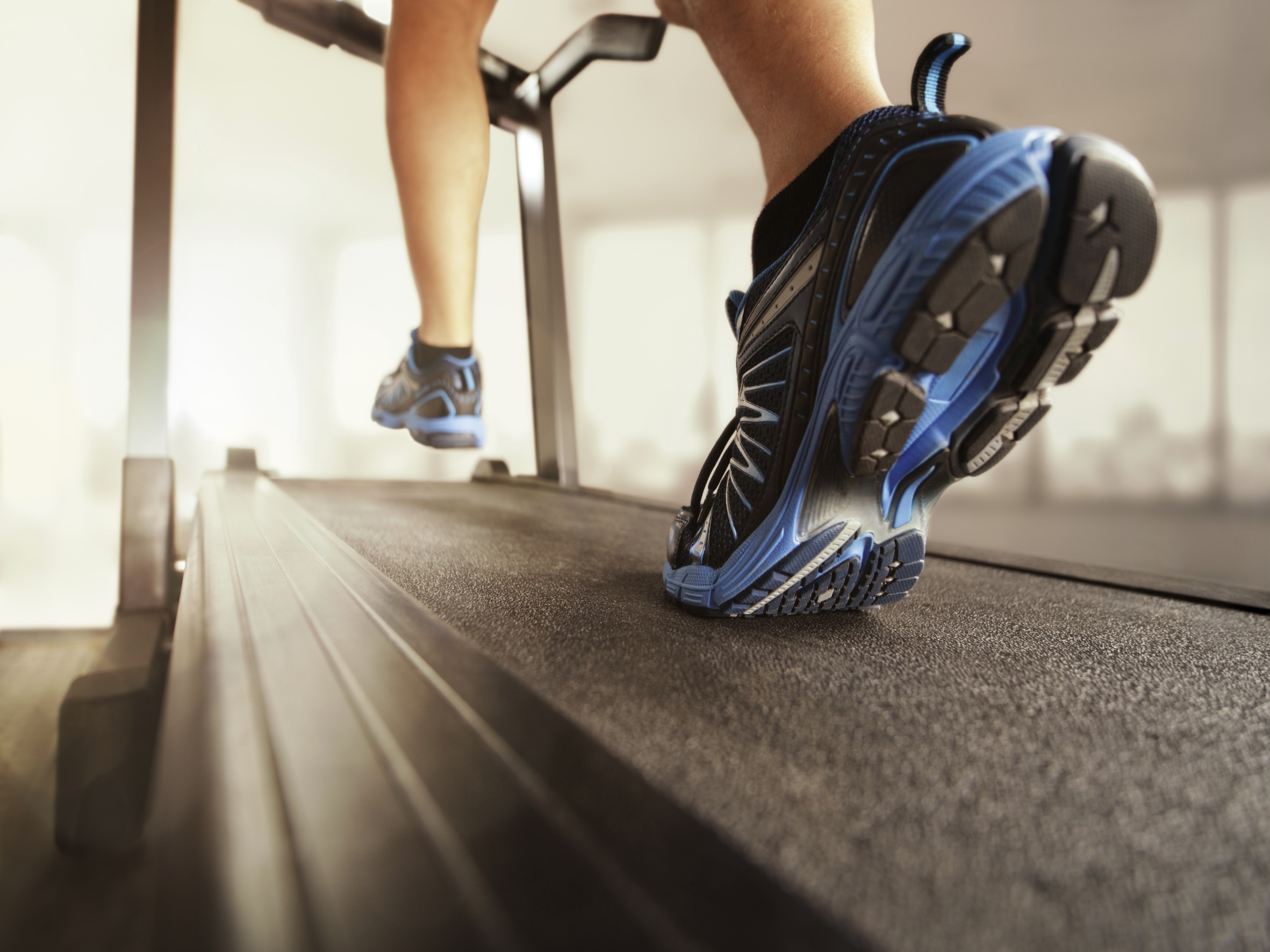 Action Plan
For every sales call you have in the next four weeks, prepare a Disarming Authority Statement and write down the Scenario Questions that are appropriate for that meeting.
46
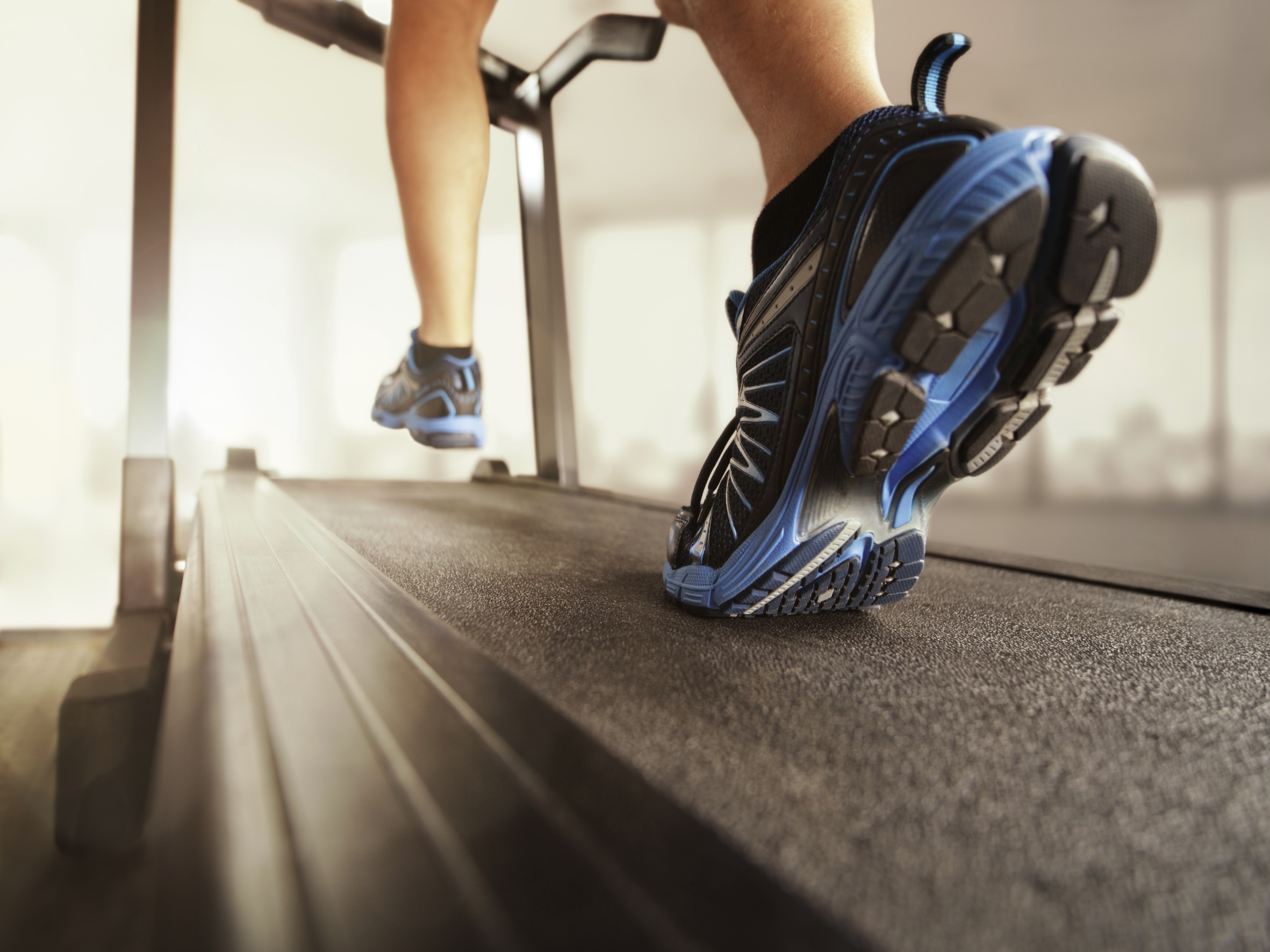 Action Plan
For every sales call you have in the next four weeks, prepare a Disarming Authority Statement and write down the Scenario Questions that are appropriate for that meeting. 

Accept my invitation to join the Security-Net Sales Training Forum  LinkedIn group.
47
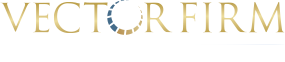 Questions / DiscussionChris Petersoncpeterson@vectorfirm.com321-439-3025
48